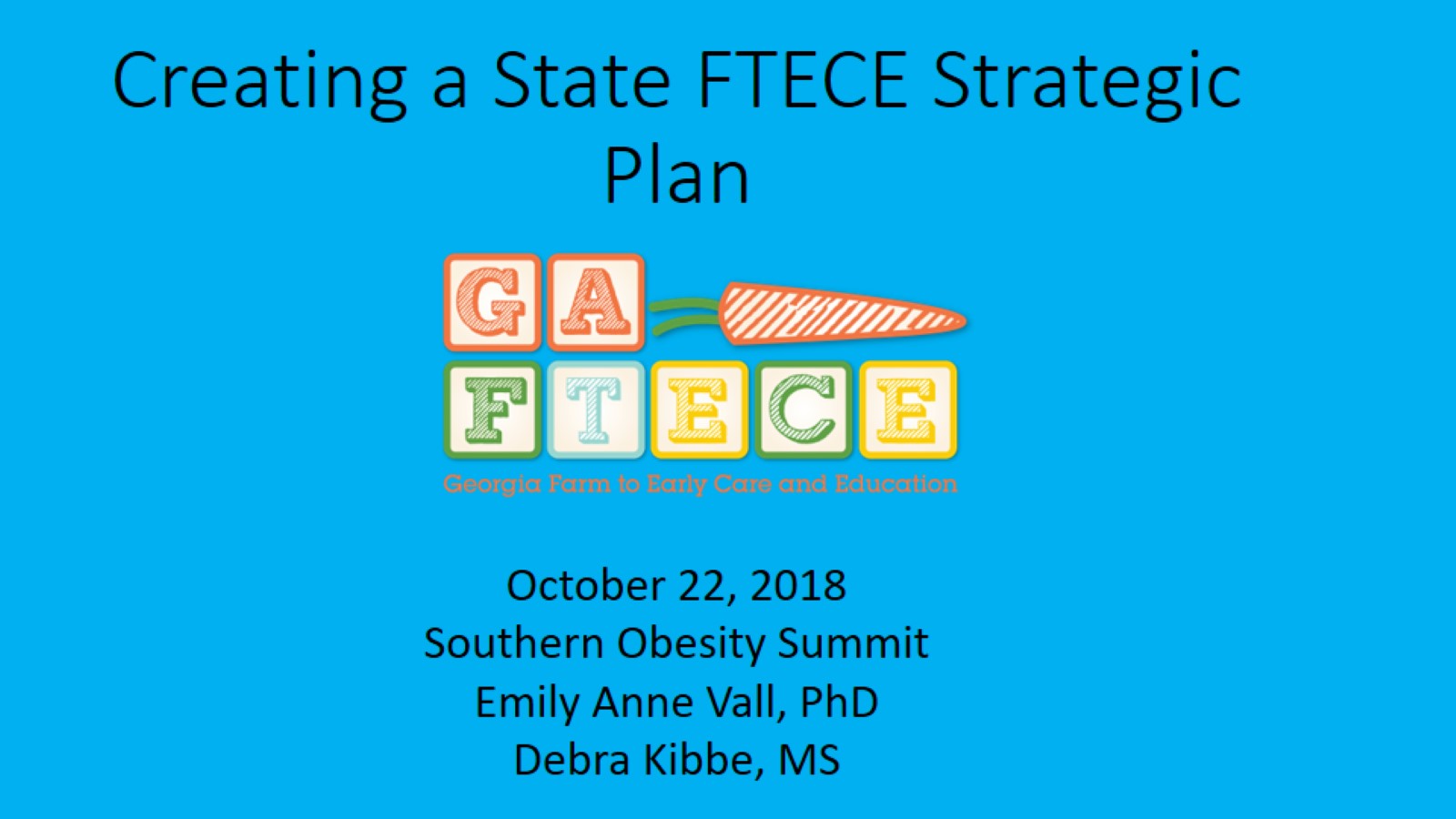 Creating a State FTECE Strategic Plan
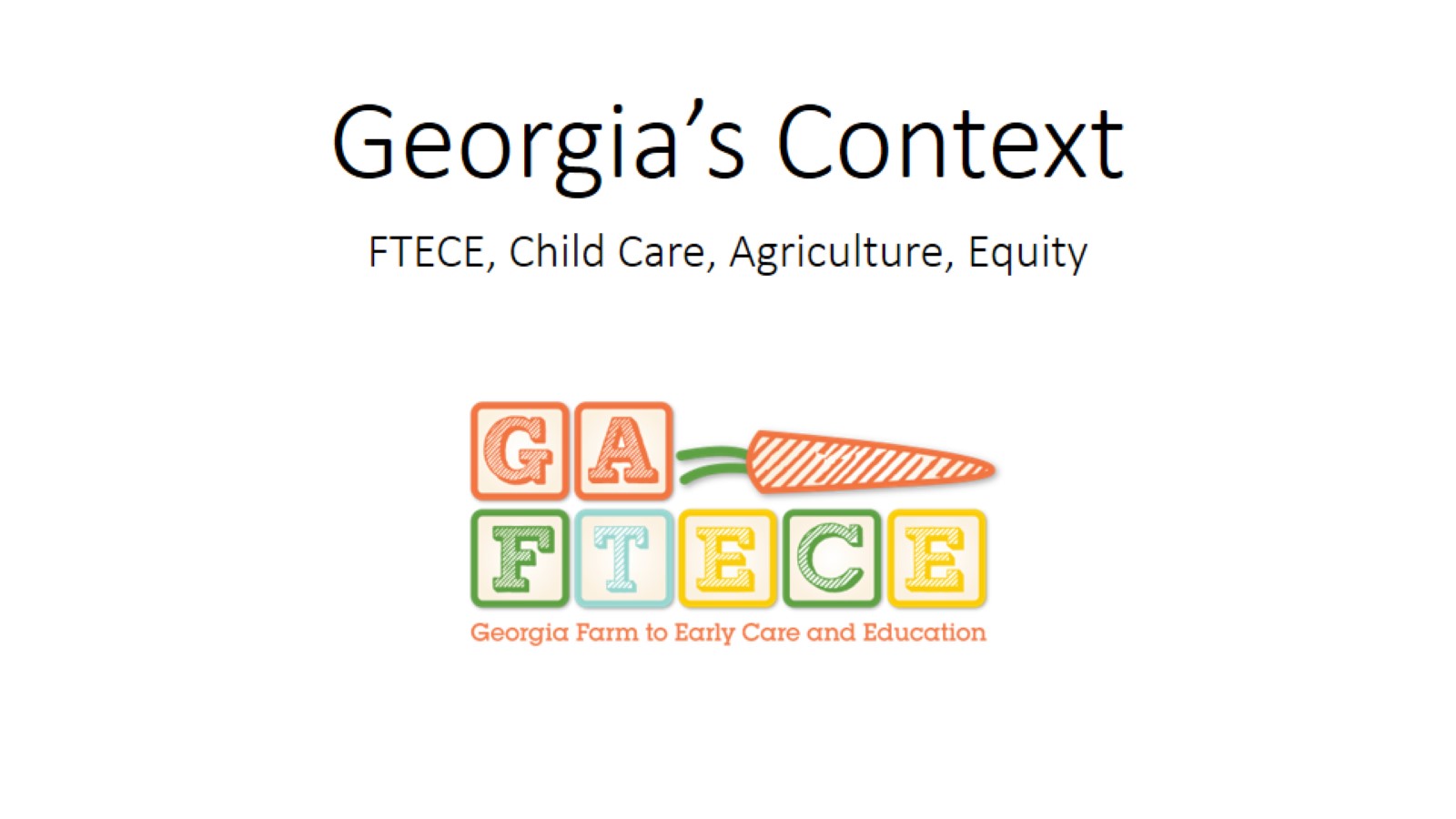 Georgia’s Context
FTECE, Child Care, Agriculture, Equity
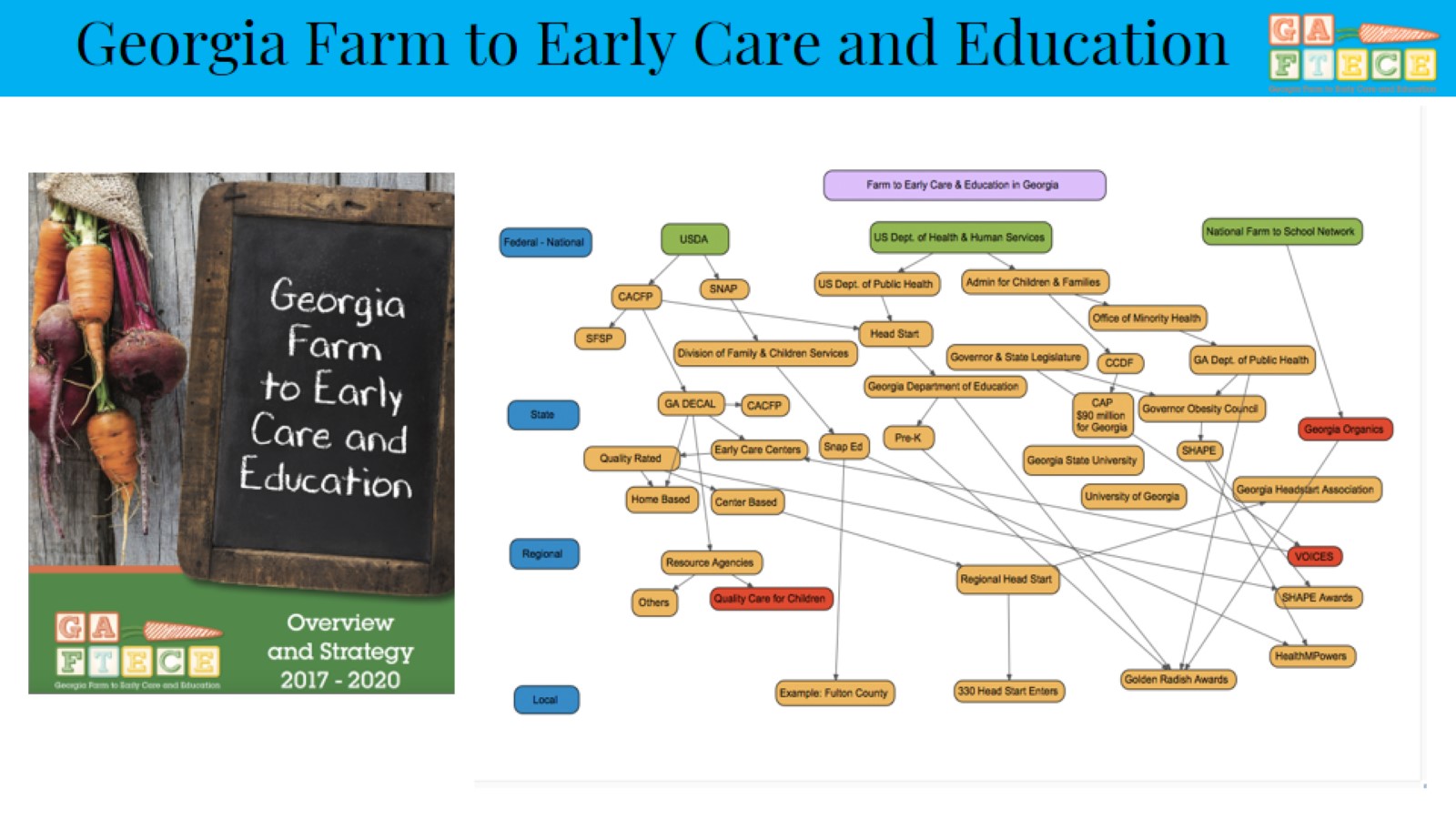 Georgia Farm to Early Care and Education
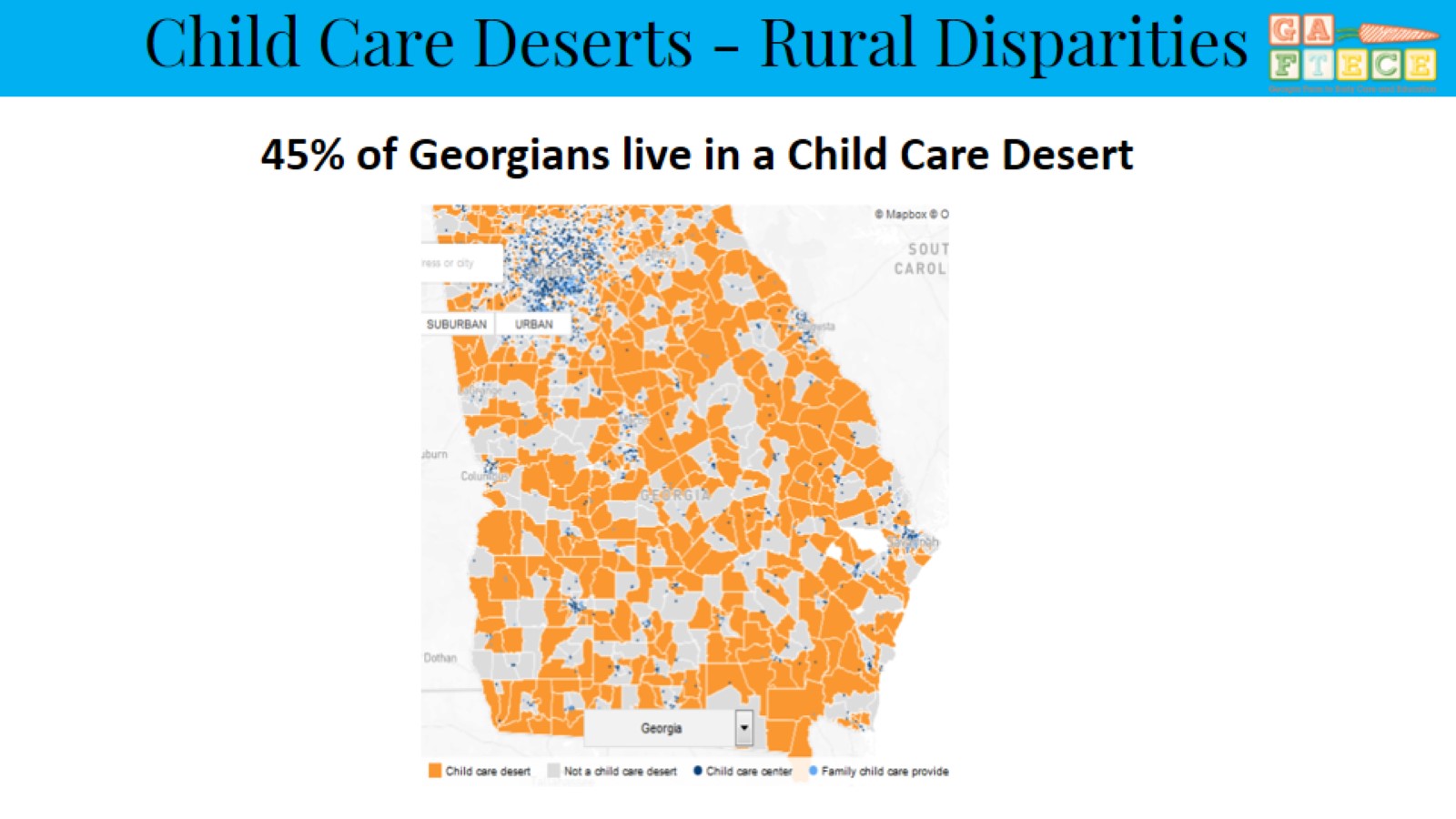 Child Care Deserts - Rural Disparities
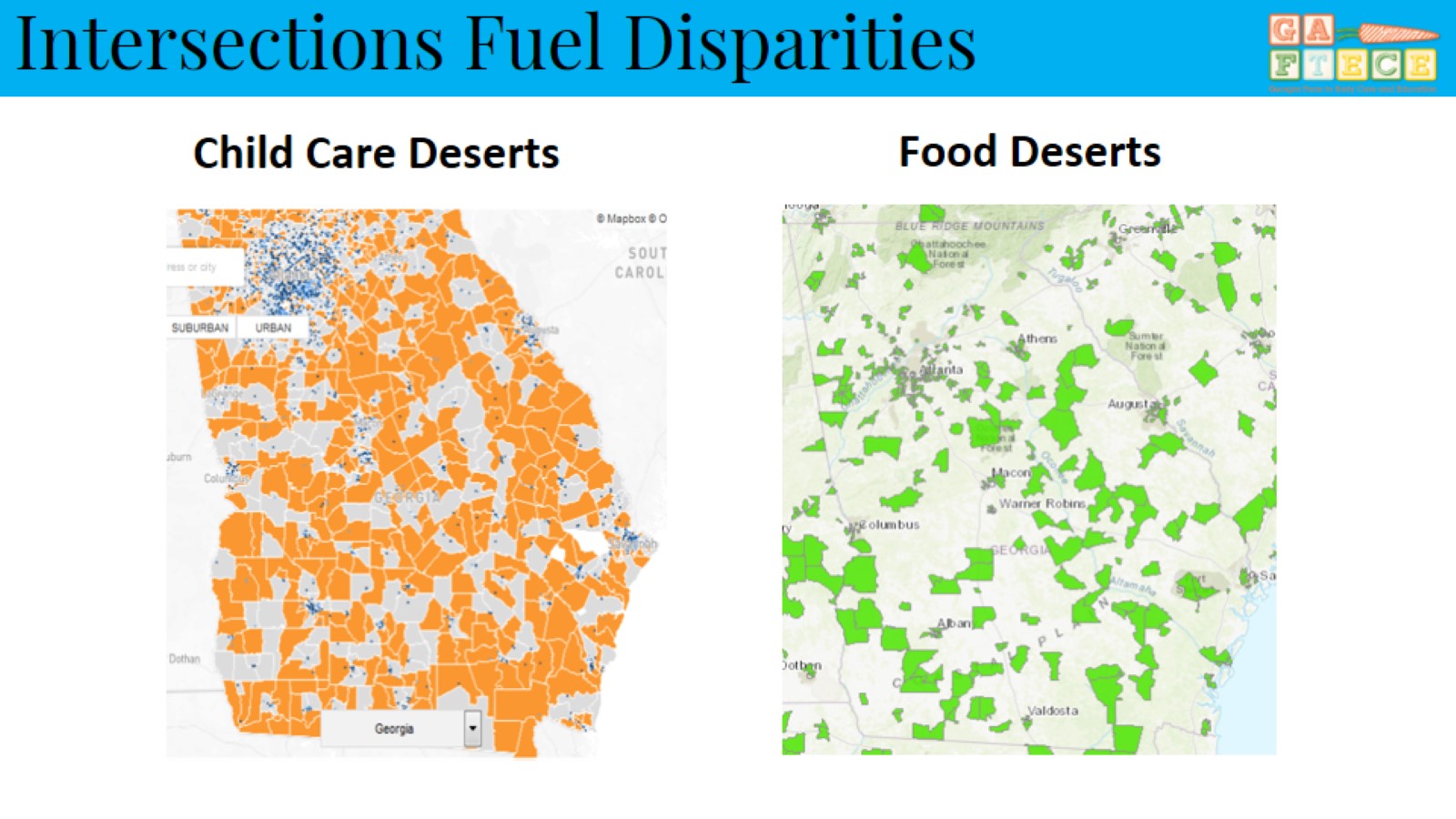 Intersections Fuel Disparities
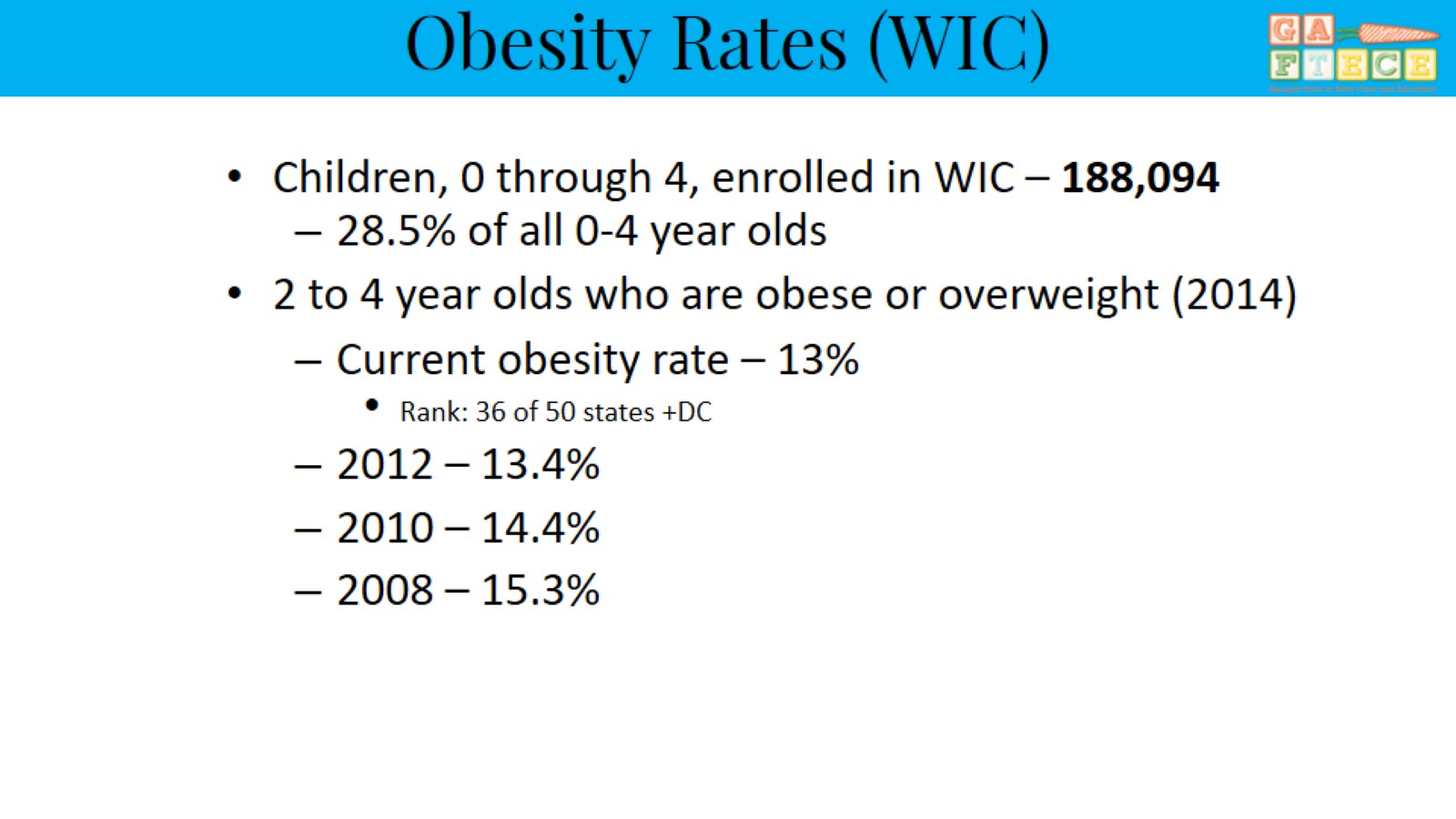 Obesity Rates (WIC)
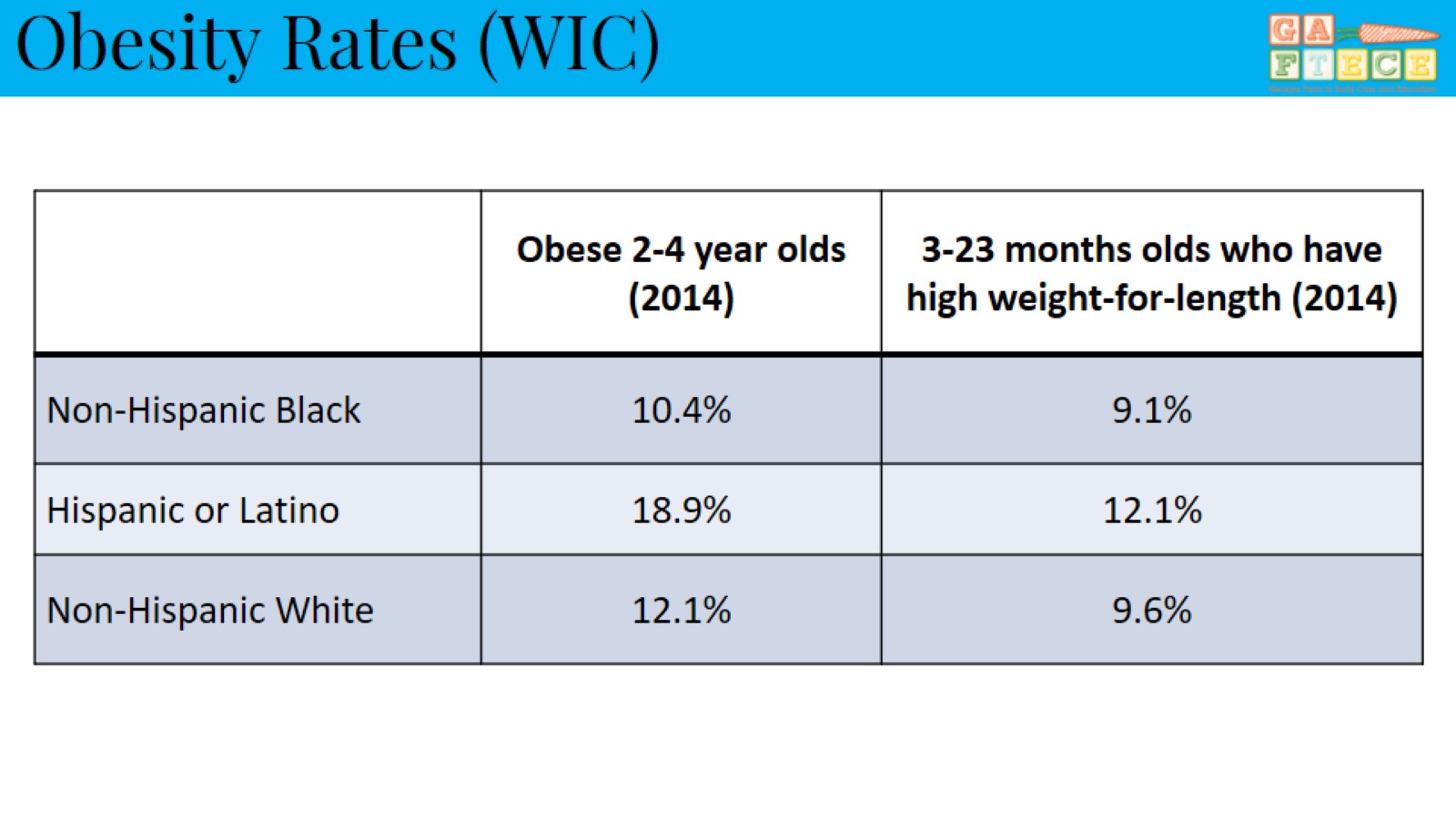 Obesity Rates (WIC)
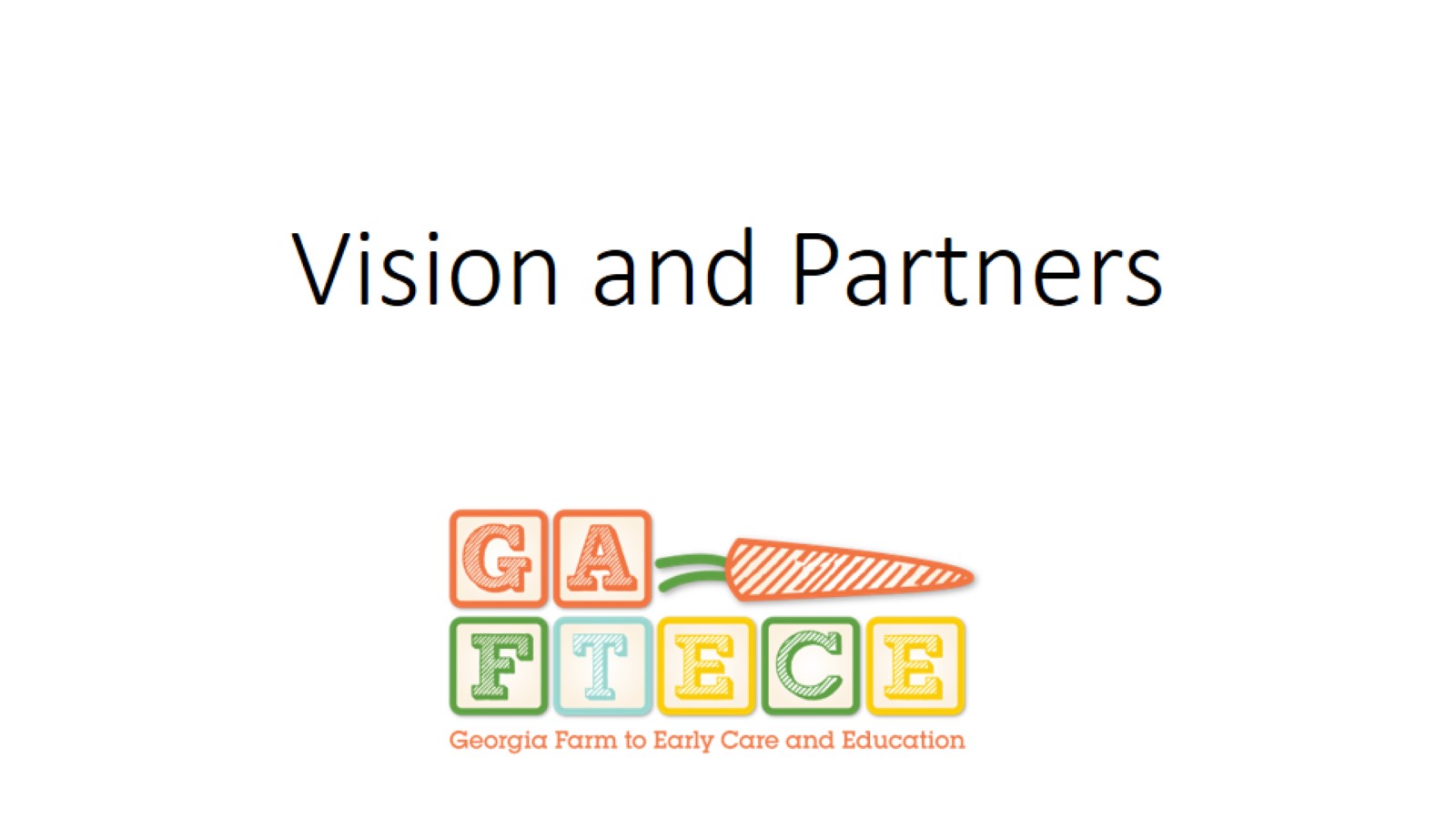 Vision and Partners
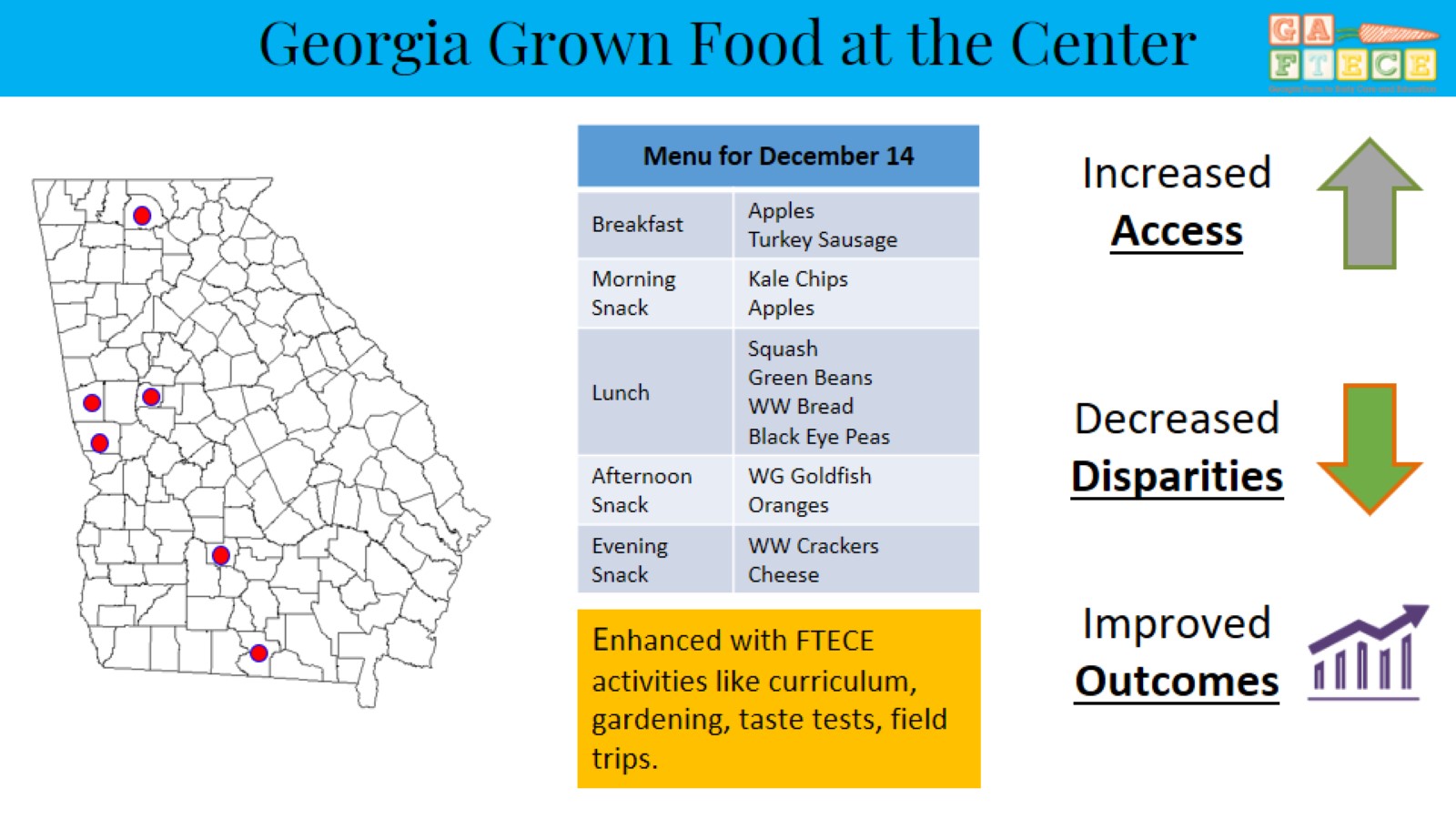 Georgia Grown Food at the Center
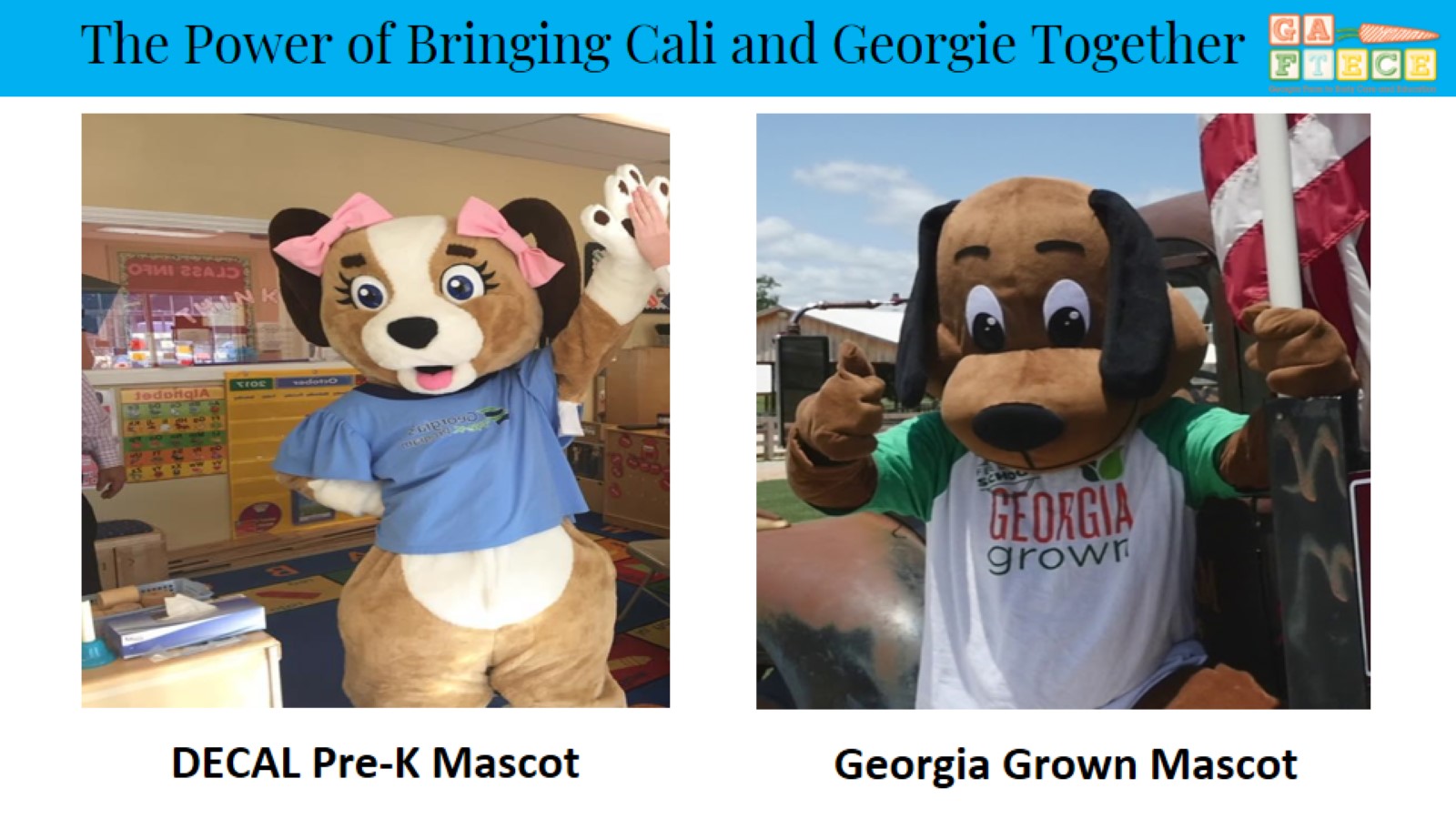 The Power of Bringing Cali and Georgie Together
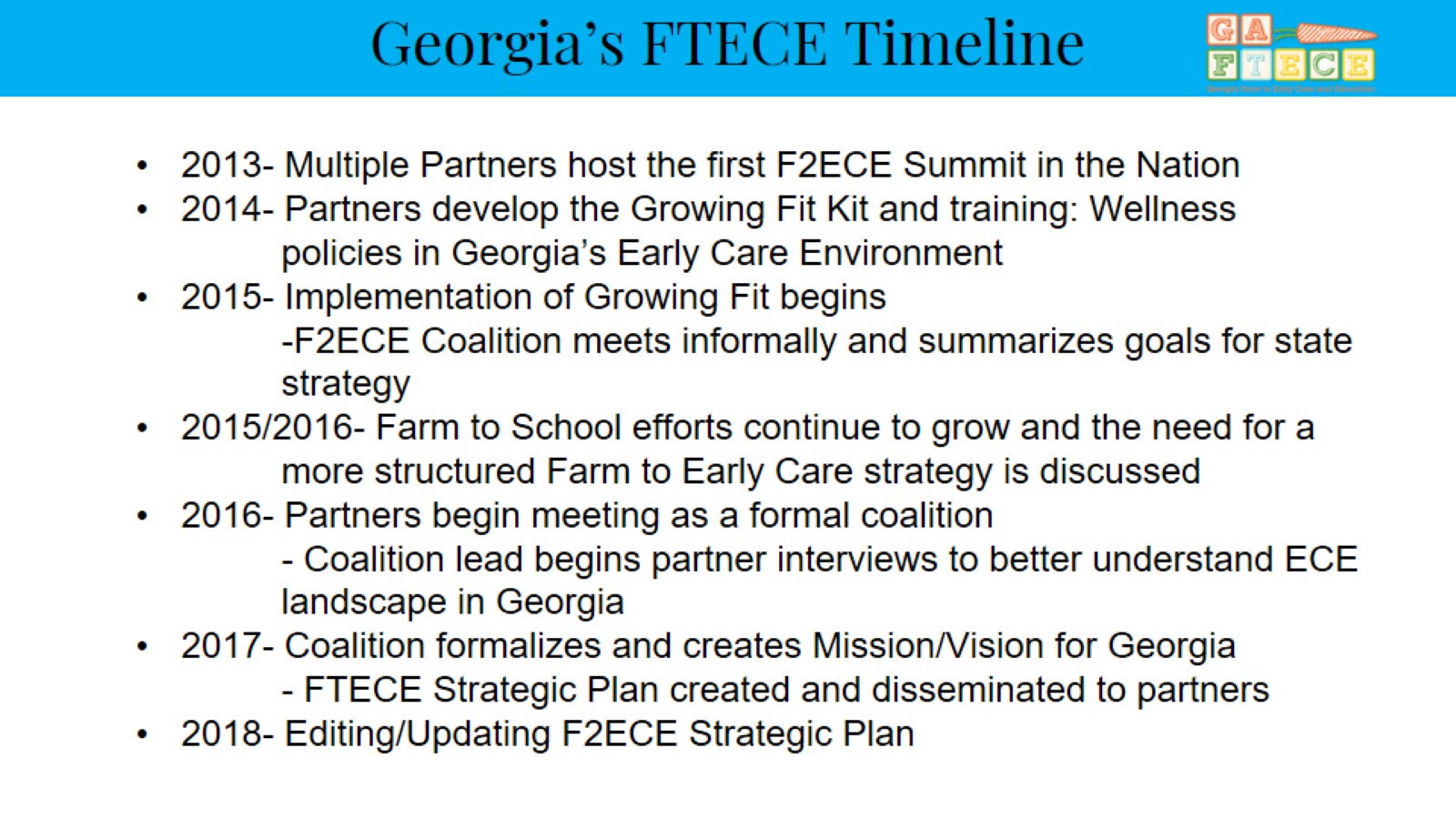 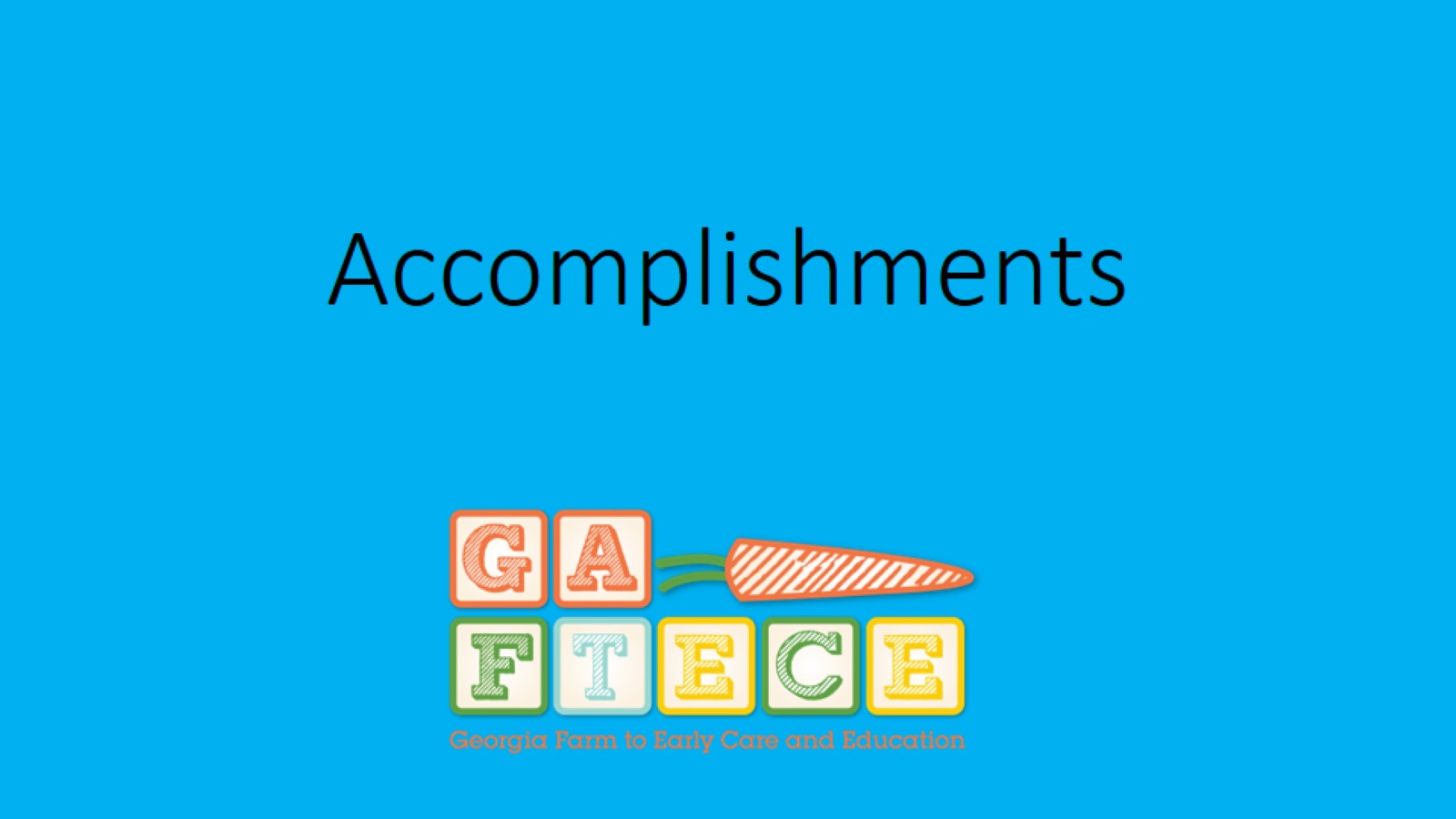 Accomplishments
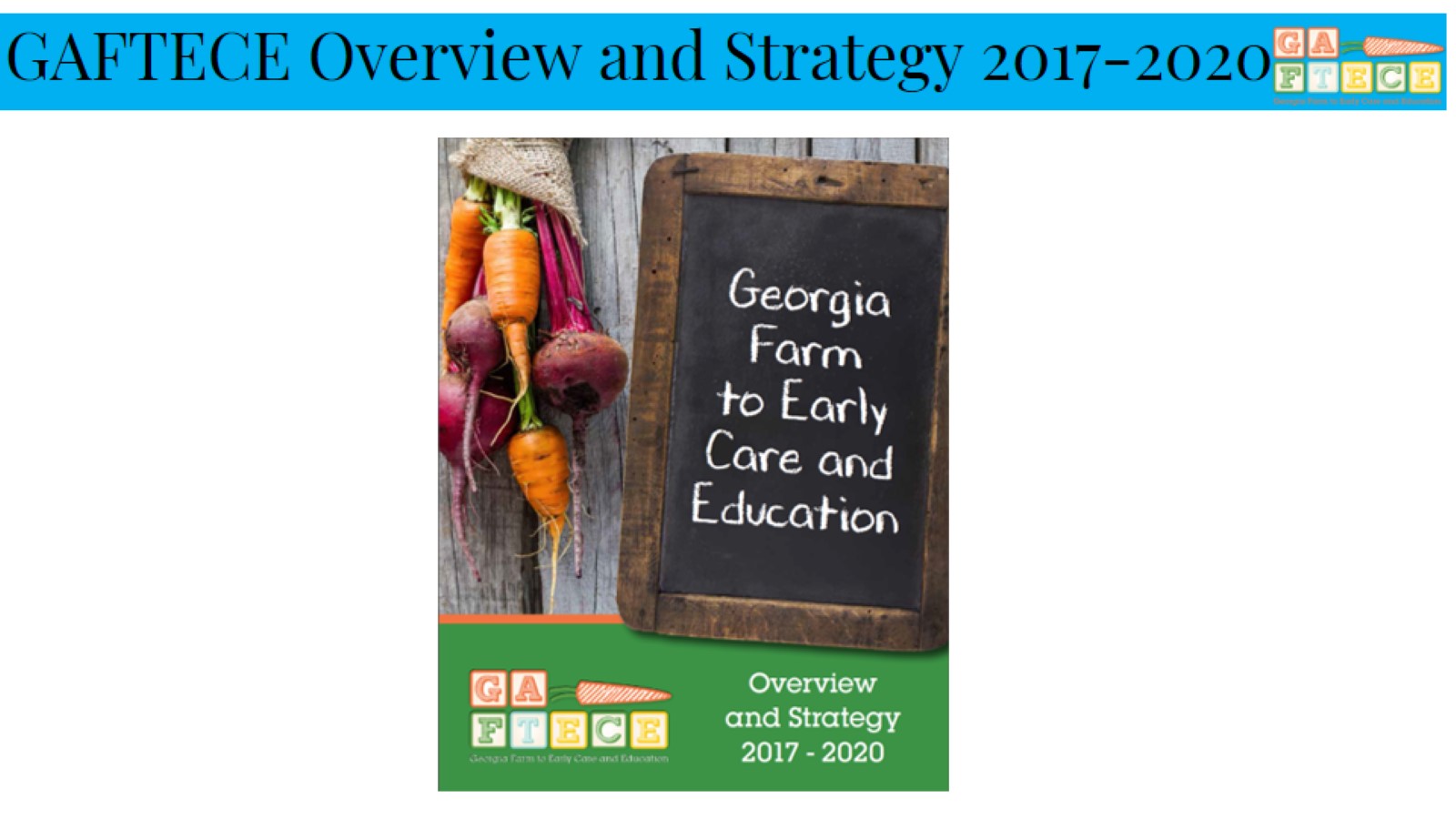 GAFTECE Overview and Strategy 2017-2020
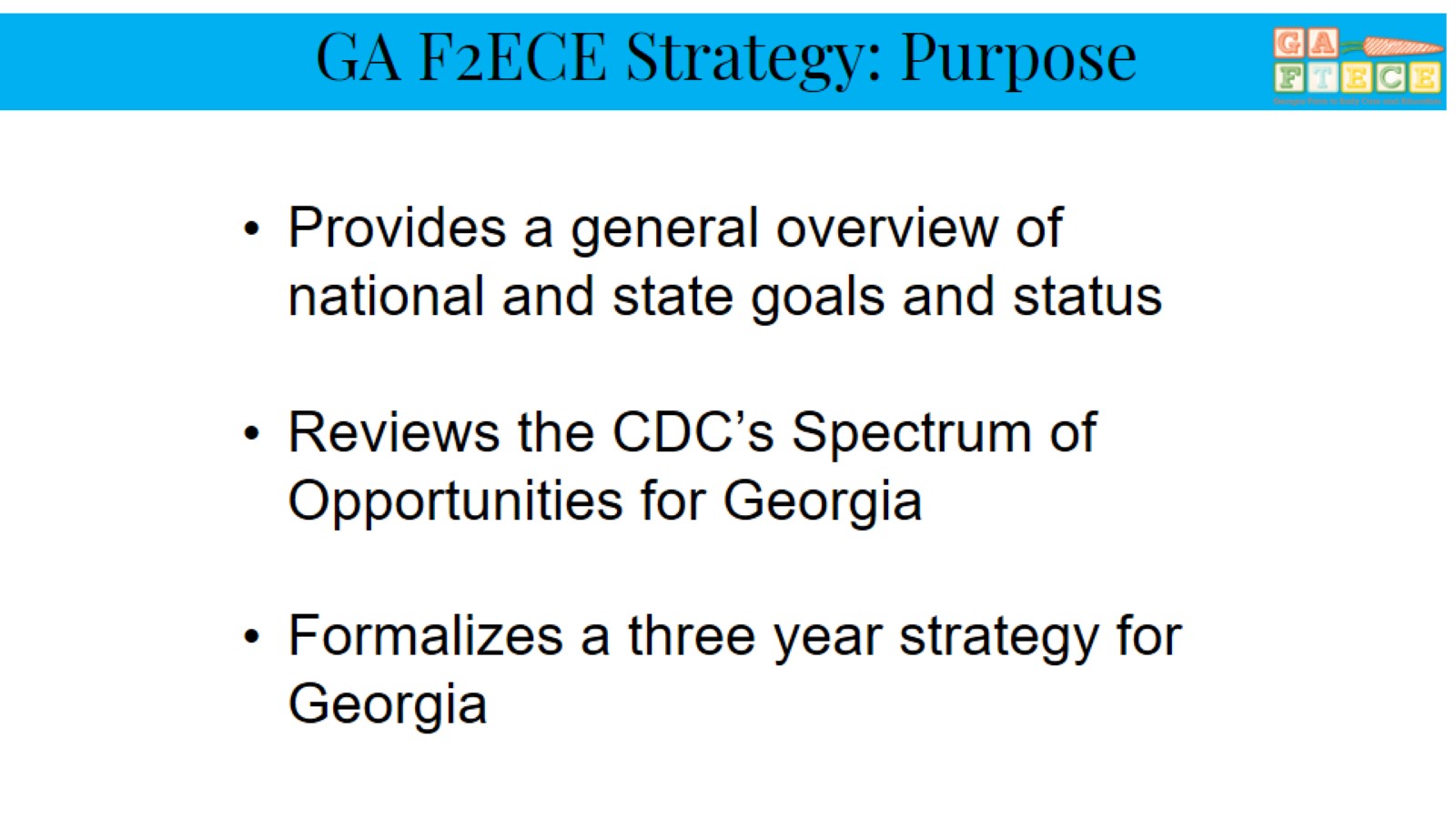 GA F2ECE Strategy: Purpose
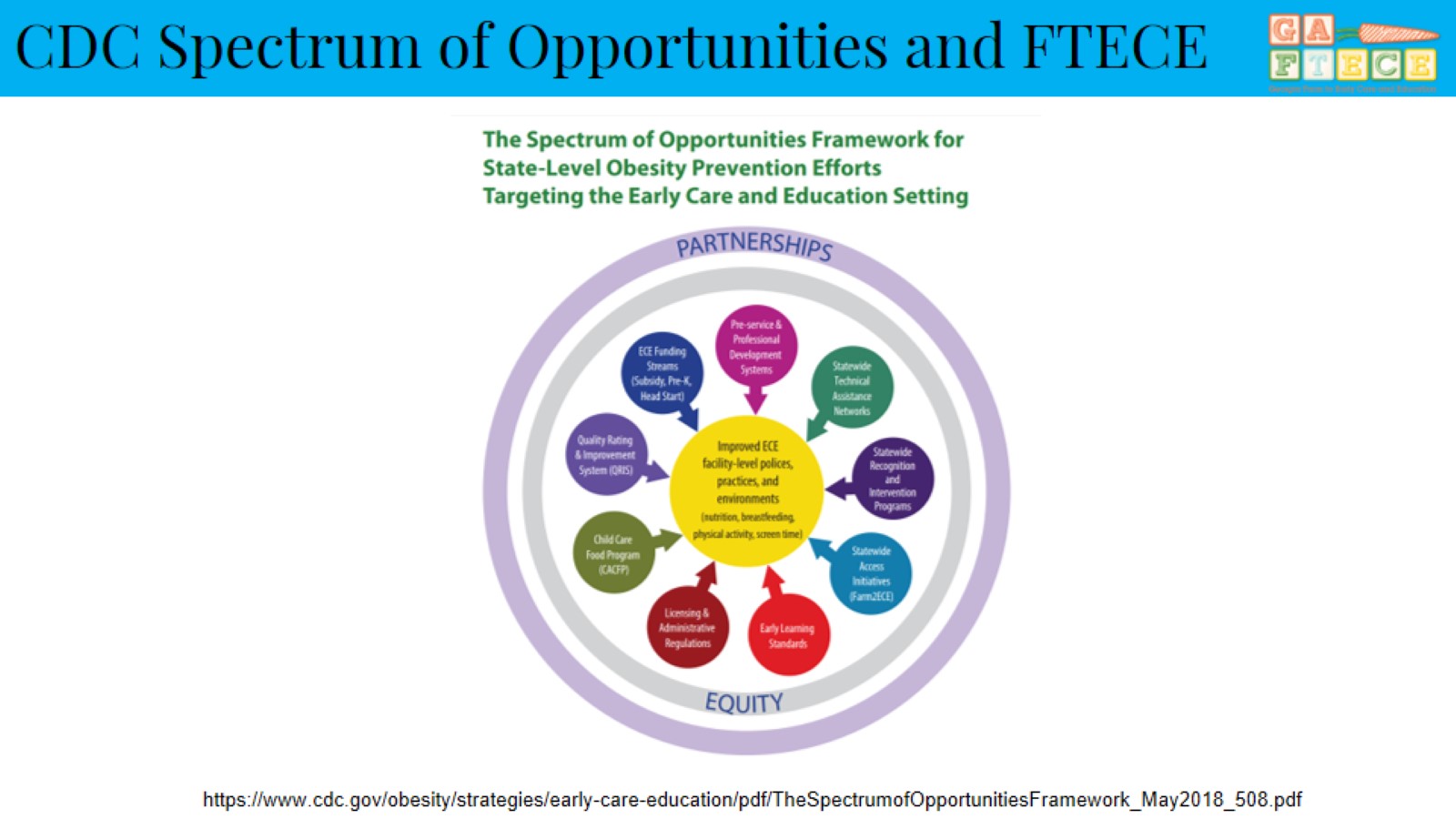 CDC Spectrum of Opportunities and FTECE
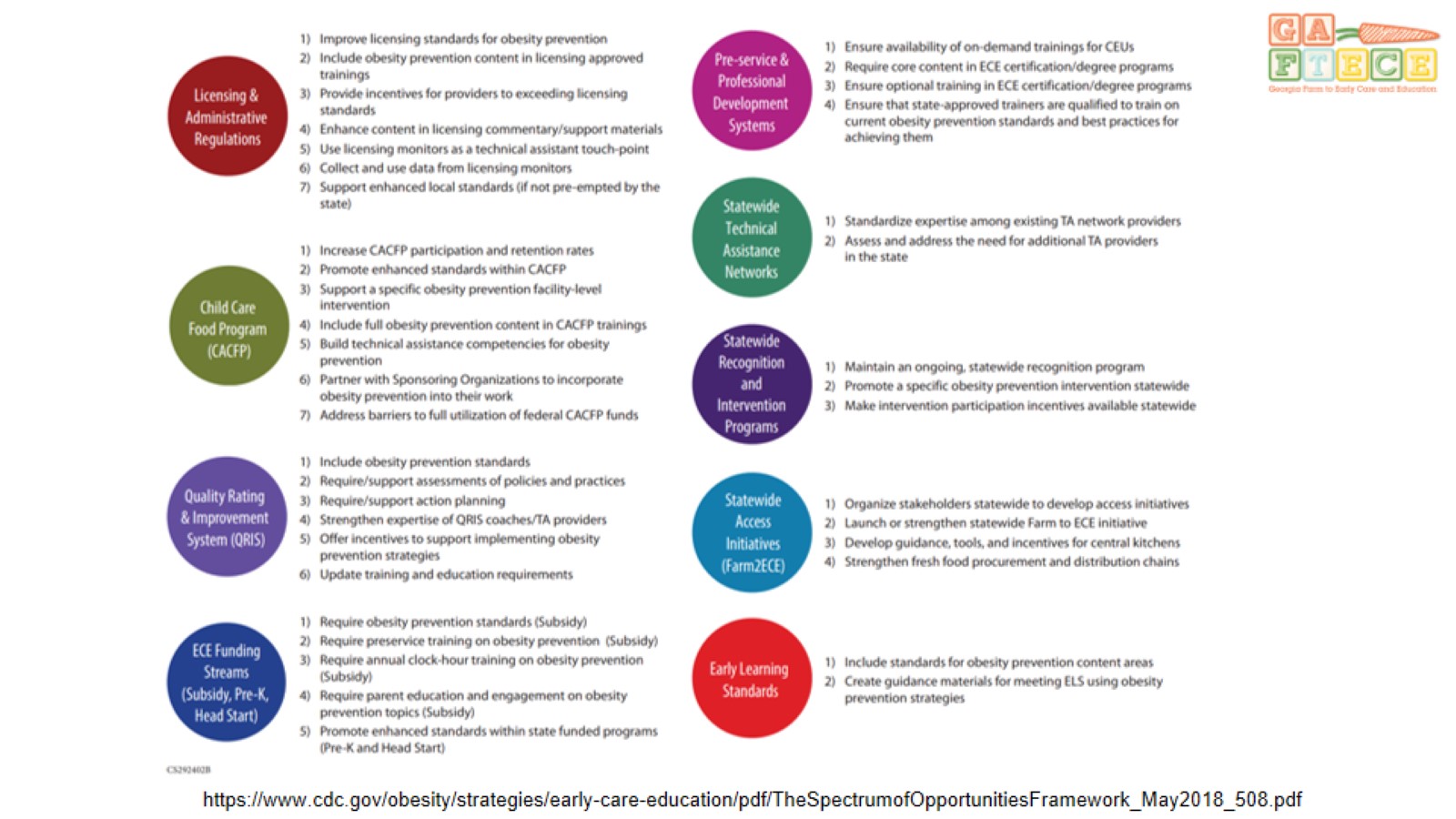 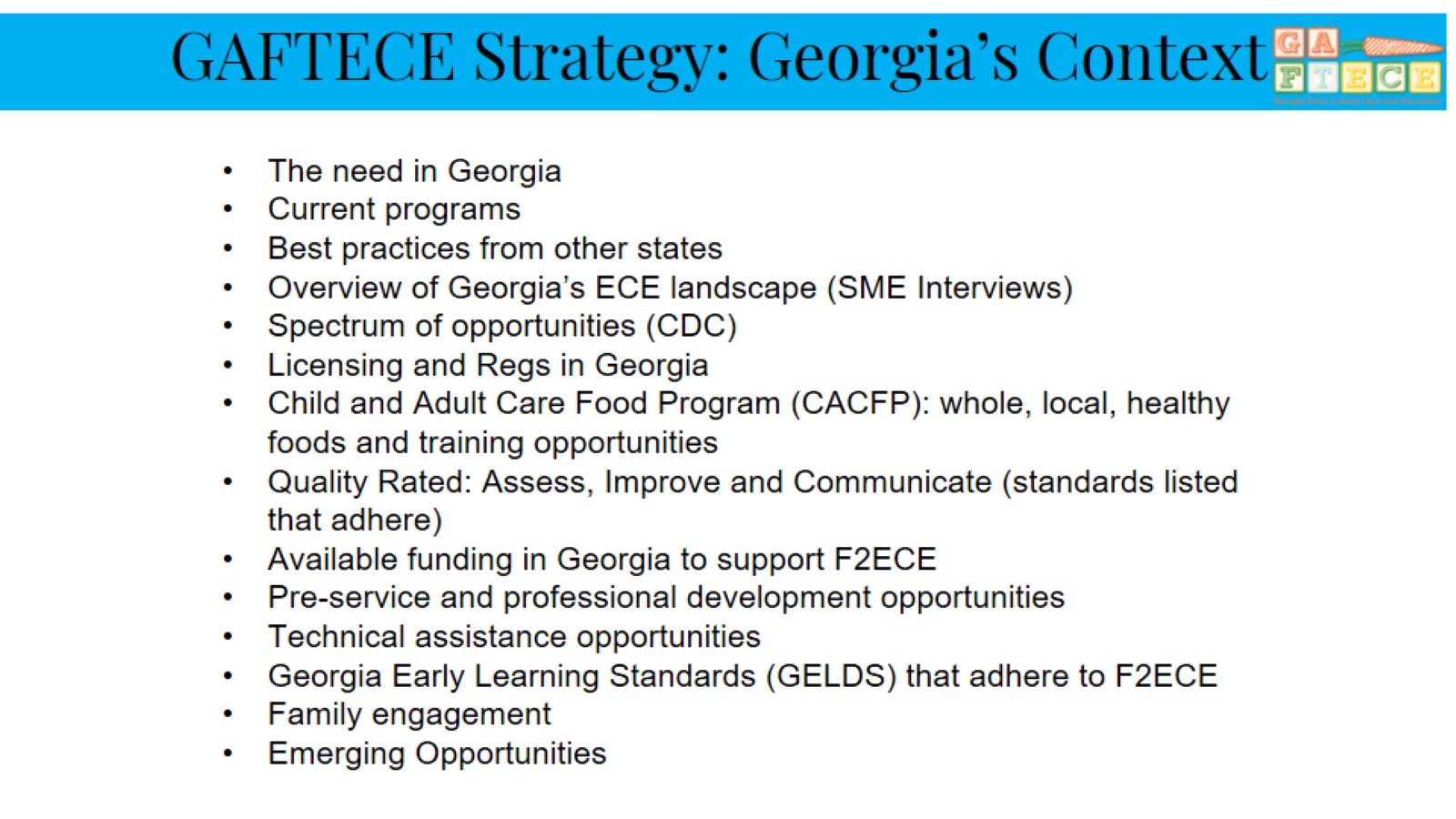 GAFTECE Strategy: Georgia’s Context
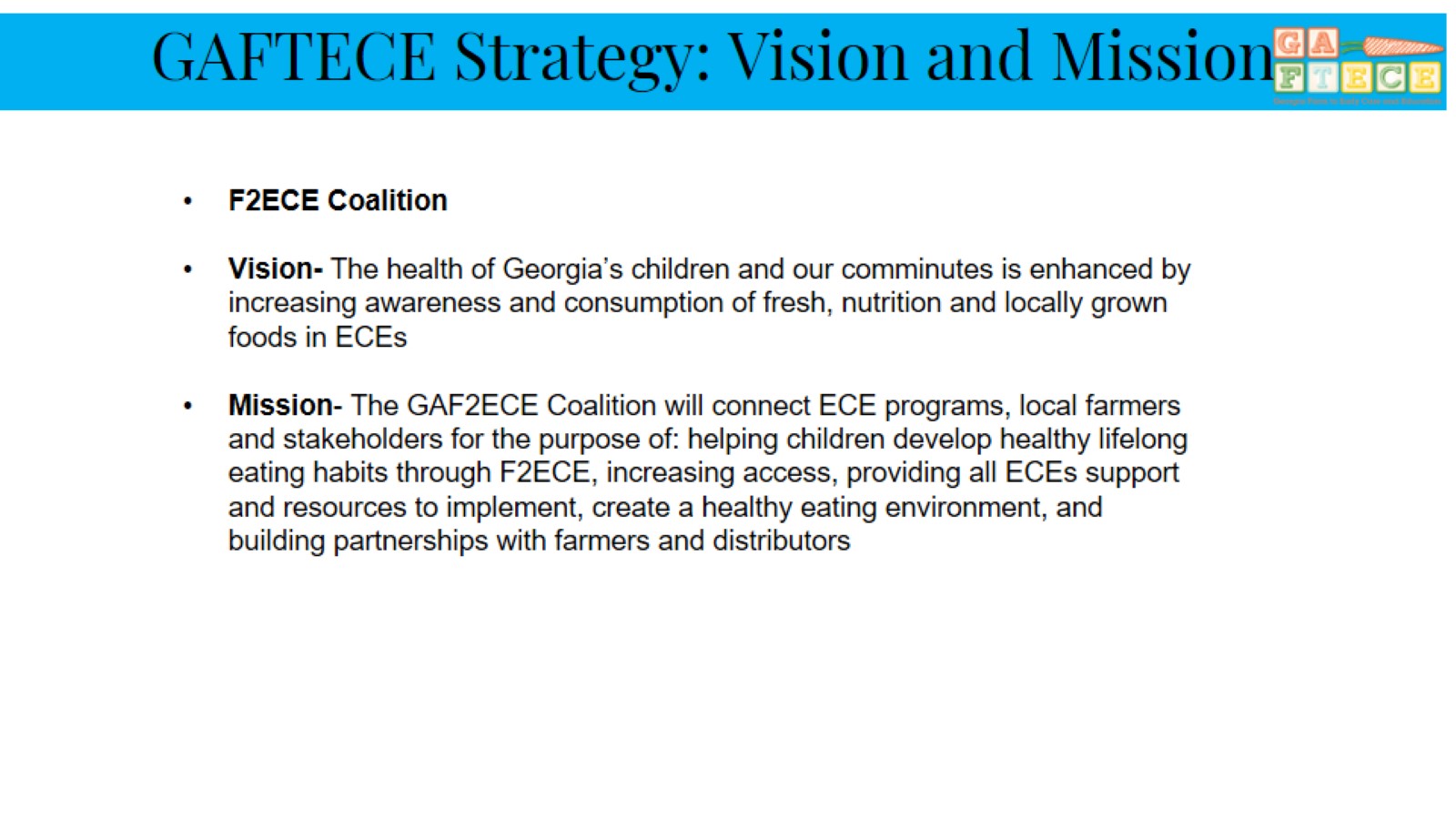 GAFTECE Strategy: Vision and Mission
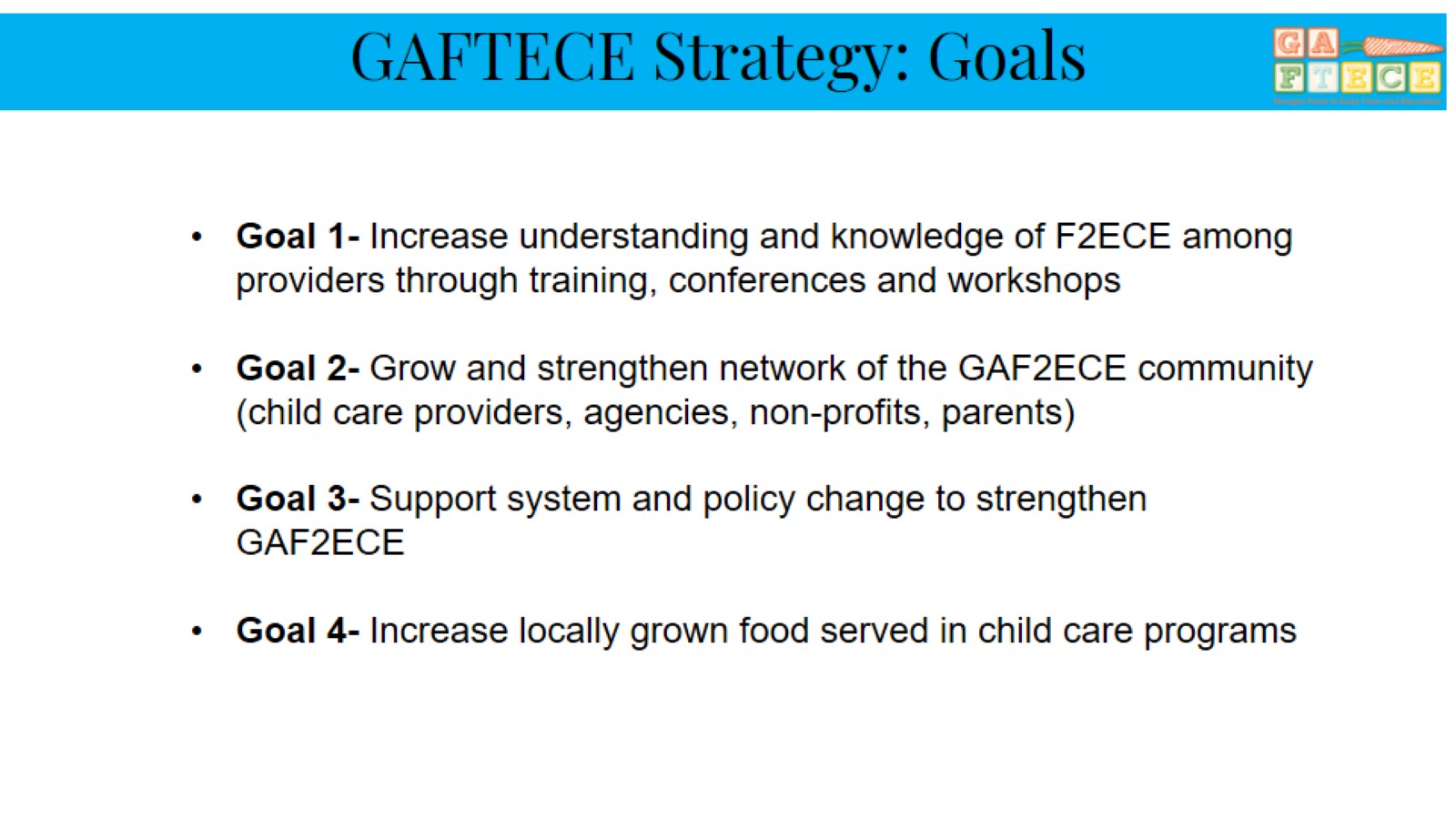 GAFTECE Strategy: Goals
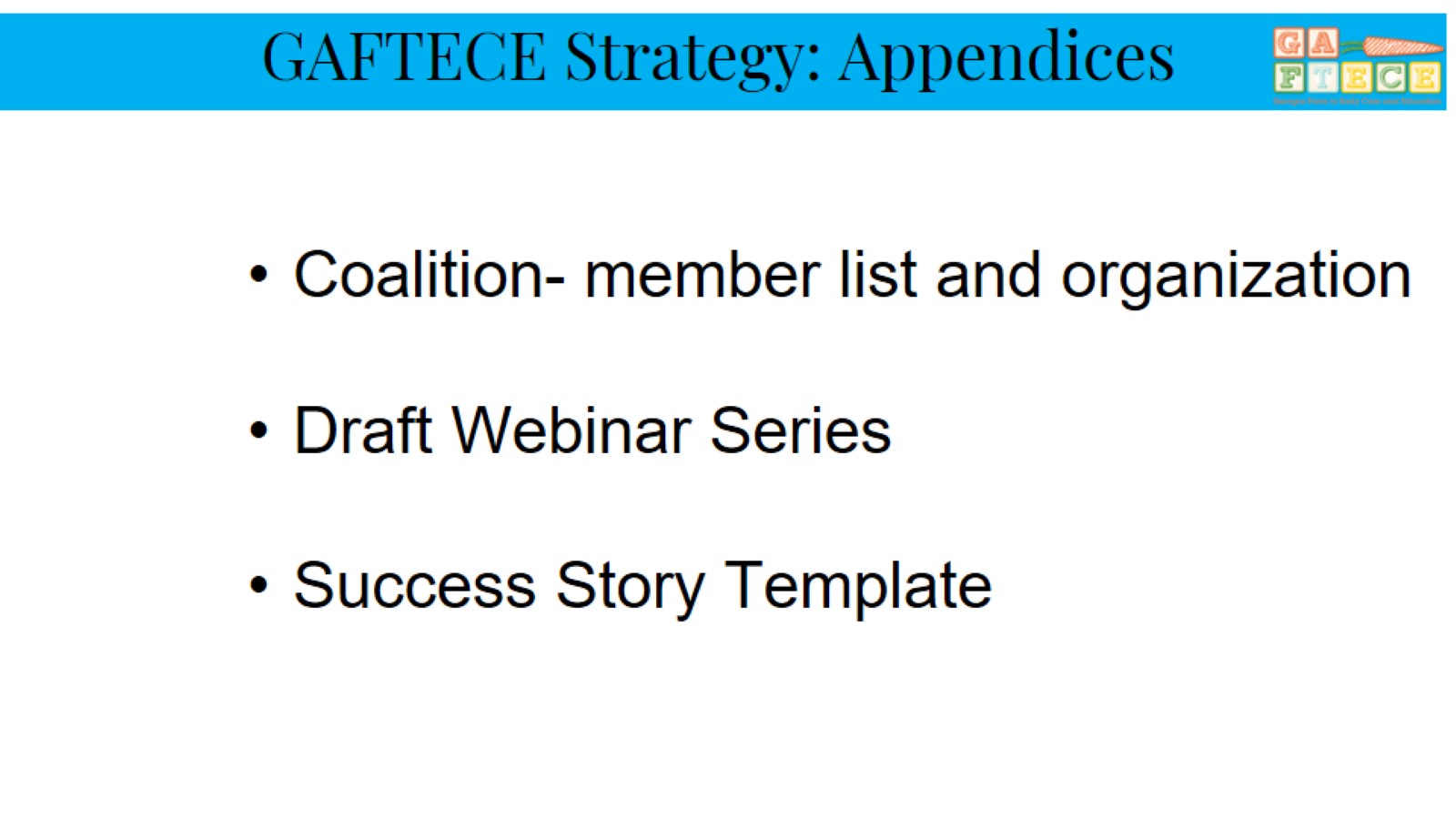 GAFTECE Strategy: Appendices
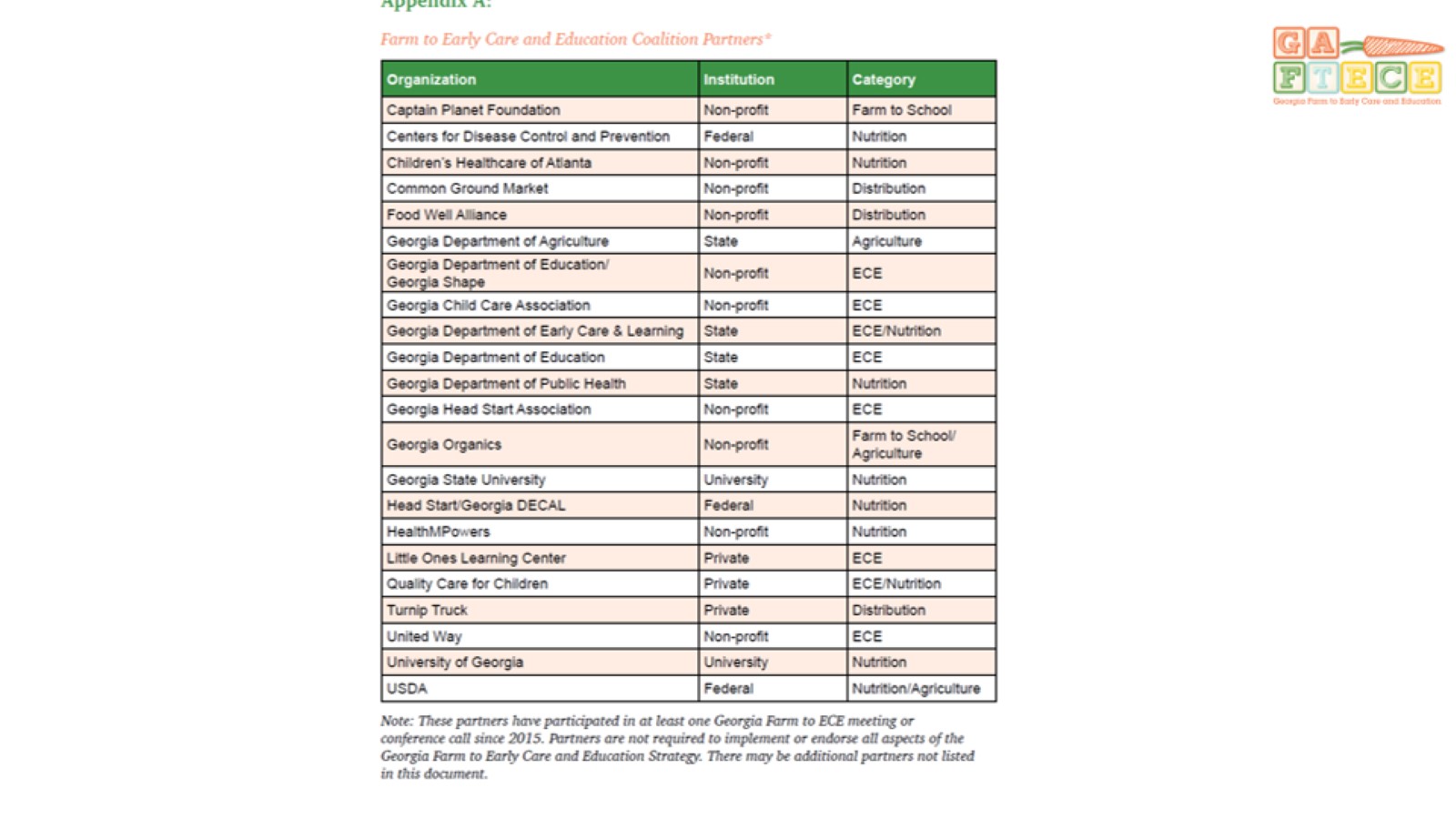 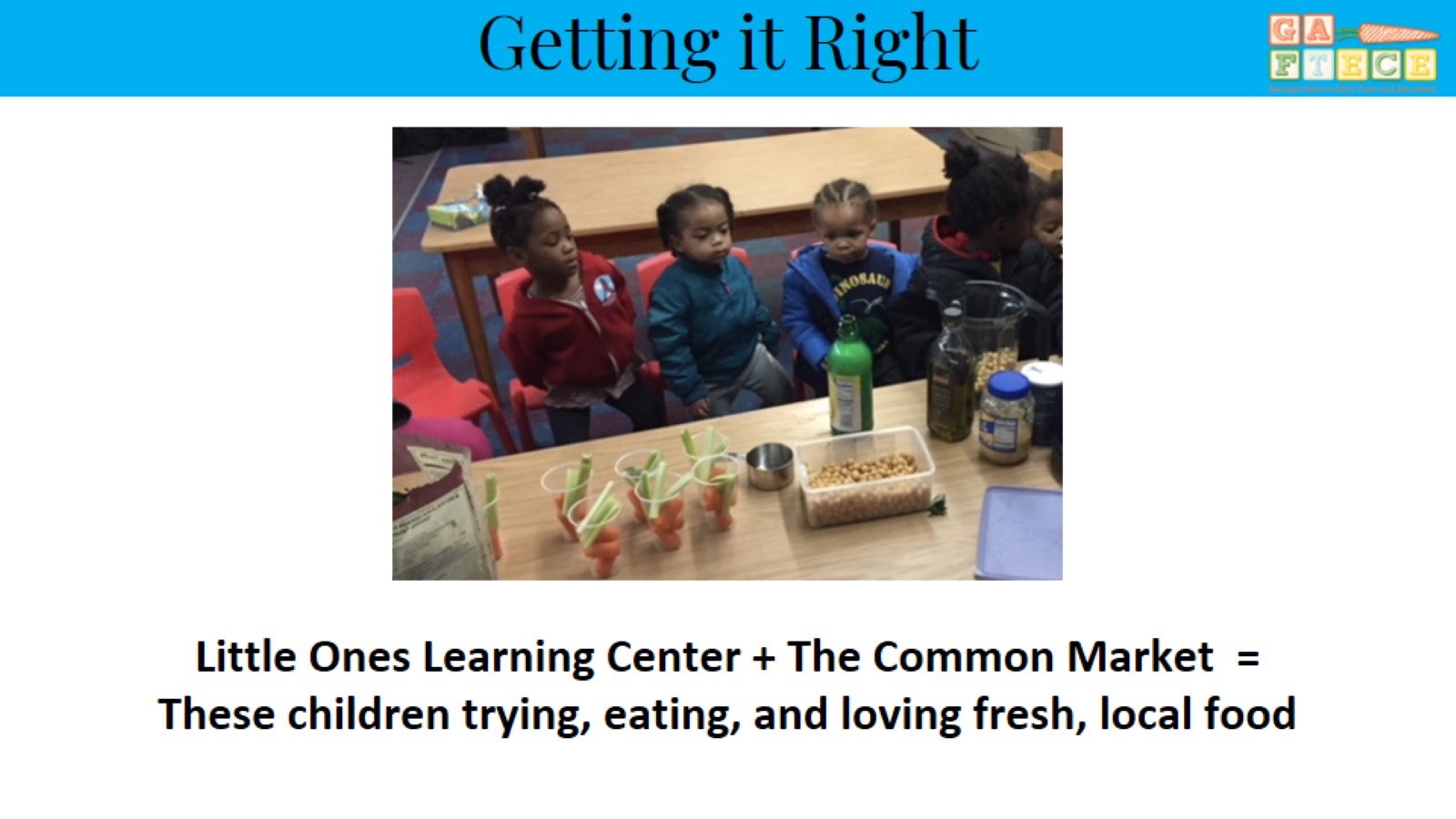 Getting it Right
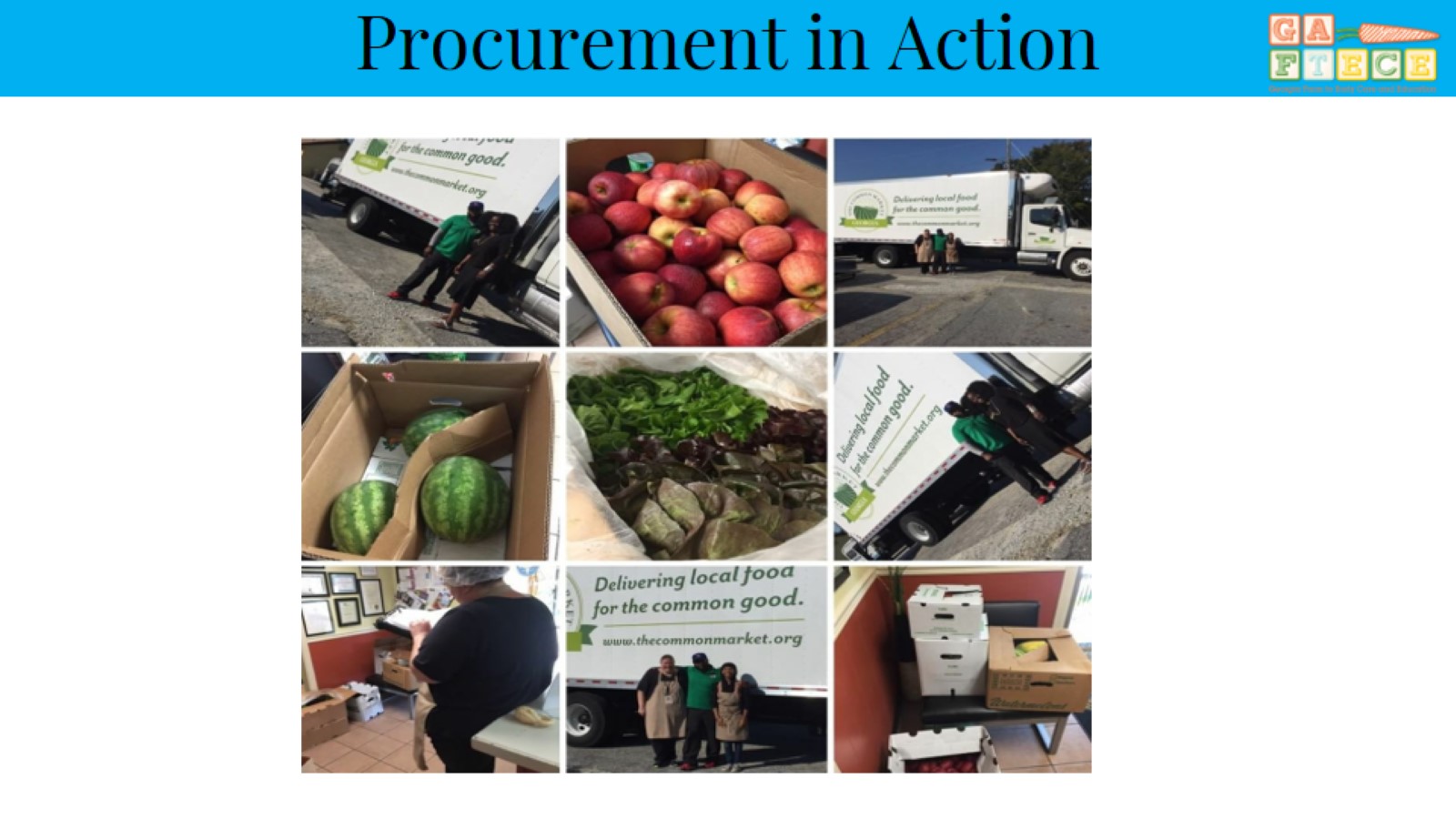 Procurement in Action
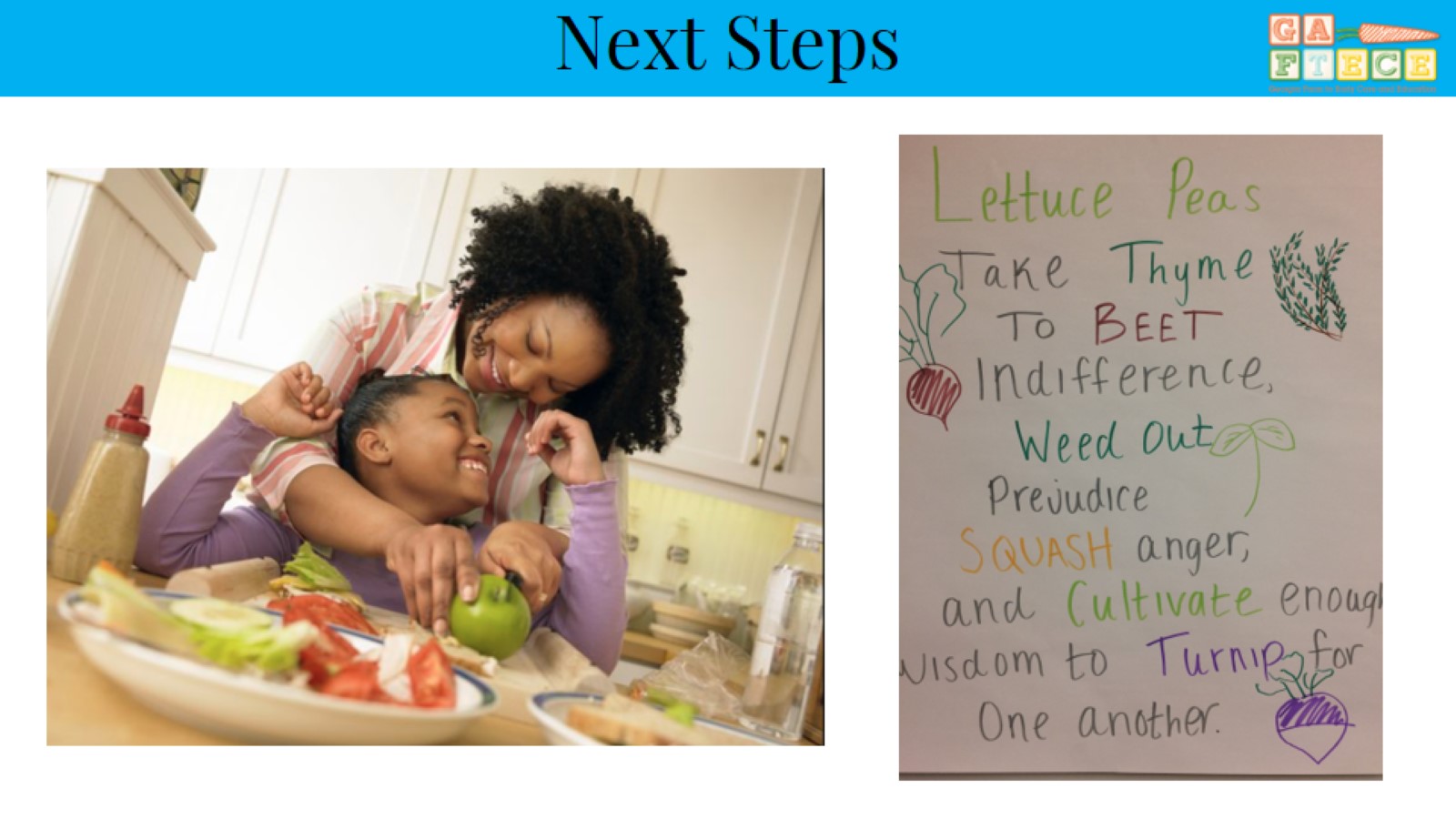 Next Steps
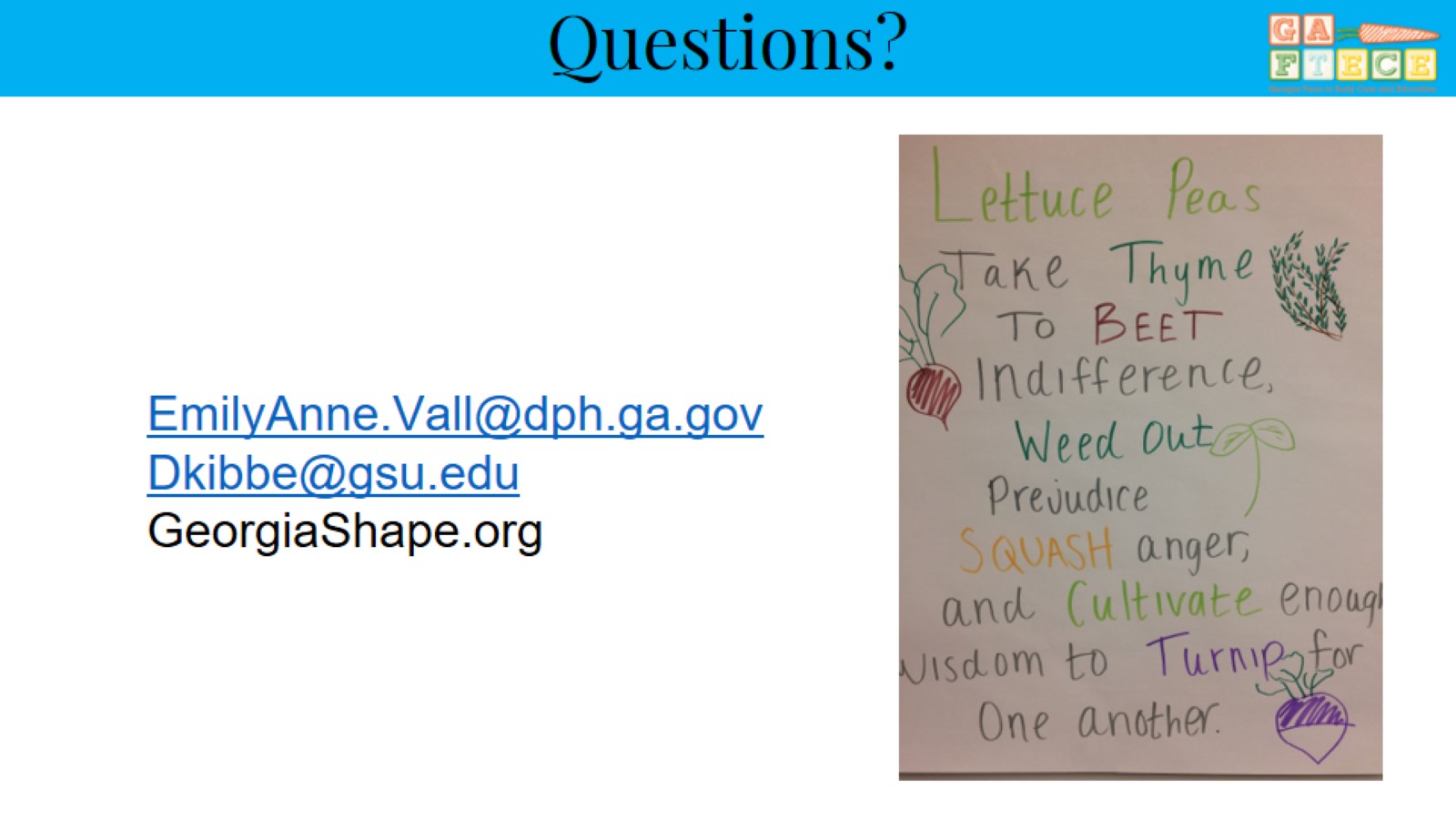 Questions?